DECEMBRE 2021
Programme d’activités détaillé 
Décembre 2021
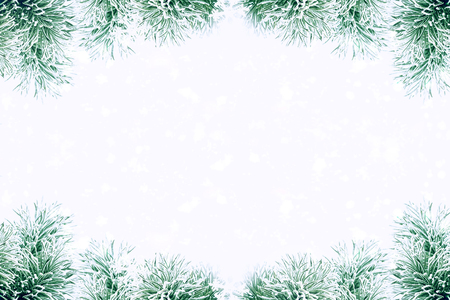 Jeudi 2 décembre :           Fin de la fabrication de la girouette et    
                                             créations pour les aînés 
Vendredi 3 décembre :   Contes 
Lundi 6 décembre :          Atelier cuisine Manala
Mardi 7 décembre :         Ateliers créatifs pour les aînés 
Jeudi 9 décembre :           Midi : Pique-nique 
	              Soir : Décorations de Noël
Vendredi 10 décembre :  Projet grandir dehors
                                              Sortons par tous les temps et toutes les      
                                              saisons
Lundi 13 décembre :         Atelier cuisine Bredalas 
Mardi 14 décembre :        Découverte du village illuminé
Jeudi 16 décembre :         Méli-mélo d’activités
Vendredi 17 décembre :  Projet grandir dehors
                                              Sortons par tous les temps et toutes les    
                                              saisons

Pour les activités extérieures, merci de prévoir, une tenue de rechange, de bonnes chaussures, un k-way, une tenue adaptée à la météo avec des vêtements qui n’ont pas peur de se salir !
Programme d’activités Périscolaire de Thannenkirch
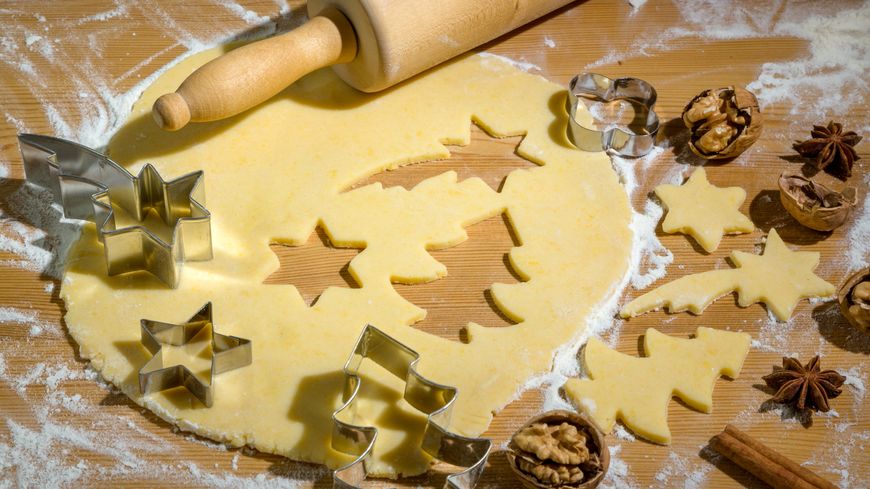 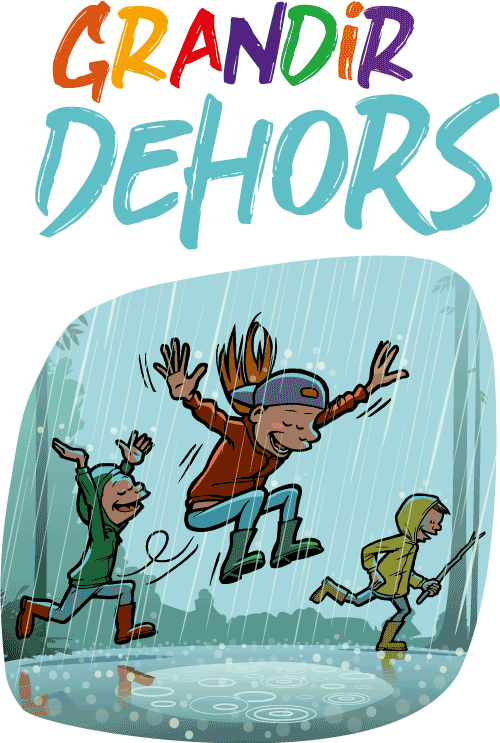 Tarifs selon grille tarifaire 2021/2022
Au Programme

Sorties nature
Créations naturelles 
Cuisine
Accueil de loisirs « Le Nichoir »
2 place salle des fêtes
68590 THANNENKIRCH
03 68 89 00 34
enfance.thannenkirch@cc-ribeauville.fr
THANNENKIRCH
3/12 ANS
DECEMBRE 2021
Programme d’activités détaillé 
Décembre 2021
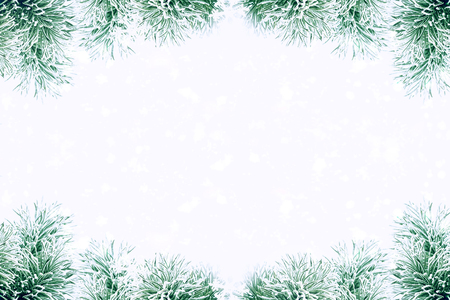 Jeudi 2 décembre :           Fin de la fabrication de la girouette et    
                                             créations pour les aînés 
Vendredi 3 décembre :   Contes 
Lundi 6 décembre :          Atelier cuisine Manala
Mardi 7 décembre :         Ateliers créatifs pour les aînés 
Jeudi 9 décembre :           Midi : Pique-nique 
	              Soir : Décorations de Noël
Vendredi 10 décembre :  Projet grandir dehors
                                              Sortons par tous les temps et toutes les      
                                              saisons
Lundi 13 décembre :         Atelier cuisine Bredalas 
Mardi 14 décembre :        Découverte du village illuminé
Jeudi 16 décembre :         Méli-mélo d’activités
Vendredi 17 décembre :  Projet grandir dehors
                                              Sortons par tous les temps et toutes les    
                                              saisons

Pour les activités extérieures, merci de prévoir, une tenue de rechange, de bonnes chaussures, un k-way, une tenue adaptée à la météo avec des vêtements qui n’ont pas peur de se salir !
Programme d’activités Périscolaire de Thannenkirch
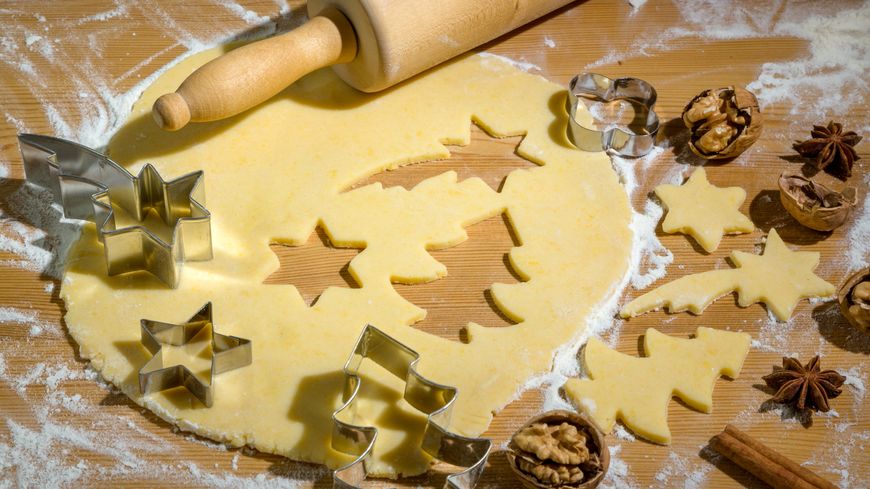 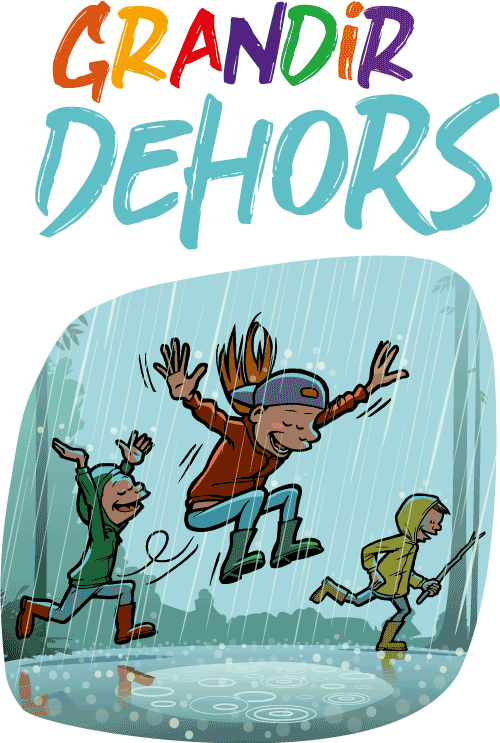 Tarifs selon grille tarifaire 2021/2022
Au Programme

Sorties nature
Créations naturelles 
Cuisine
Accueil de loisirs « Le Nichoir »
2 place salle des fêtes
68590 THANNENKIRCH
03 68 89 00 34
enfance.thannenkirch@cc-ribeauville.fr
THANNENKIRCH
3/12 ANS